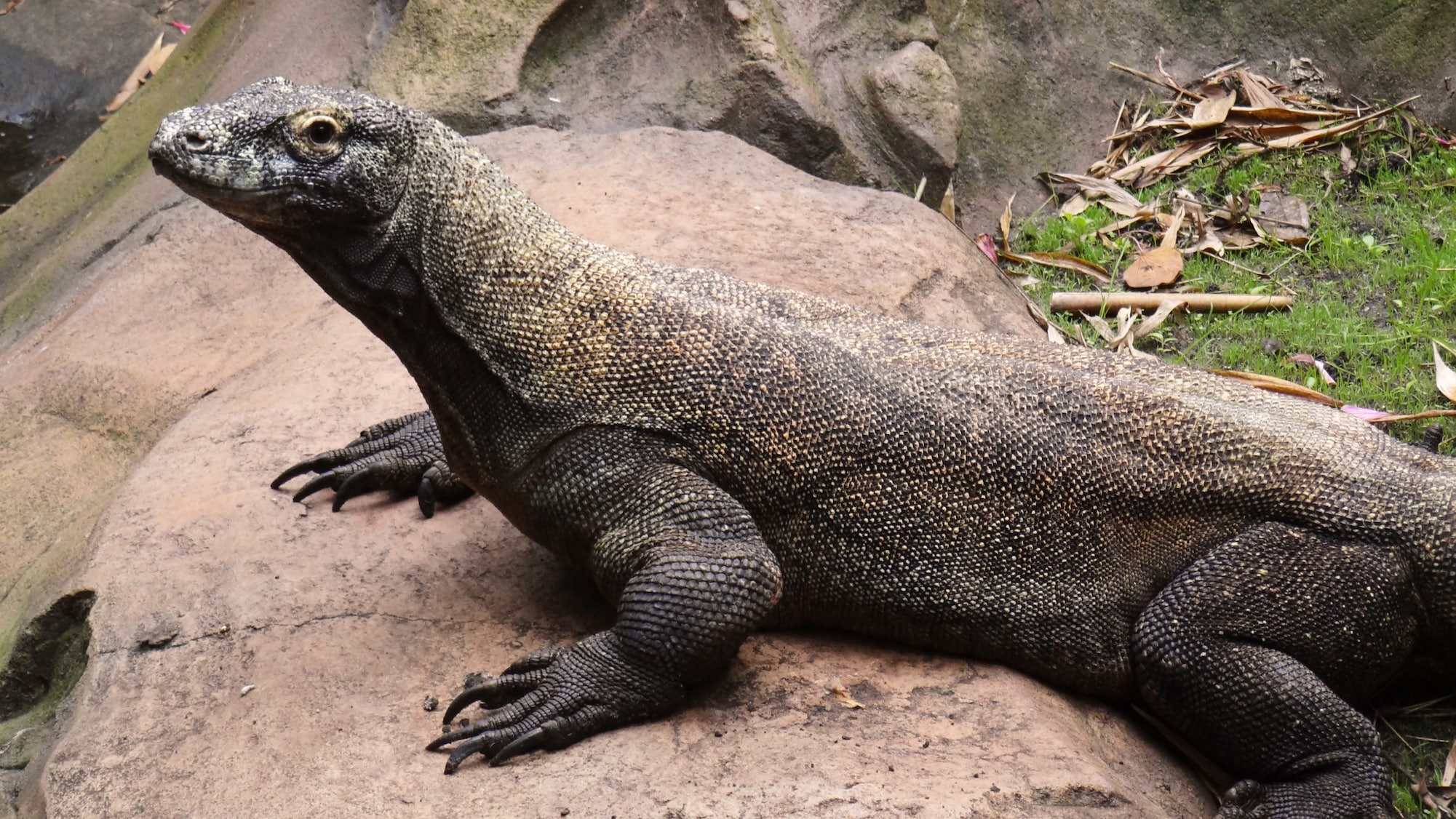 Komodo dragons
Where does it live?
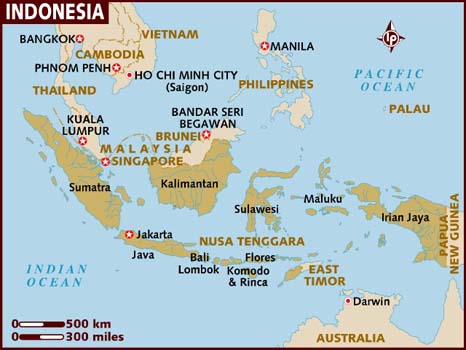 They live on five islands in Indonesia 
One of the islands is called Komodo island
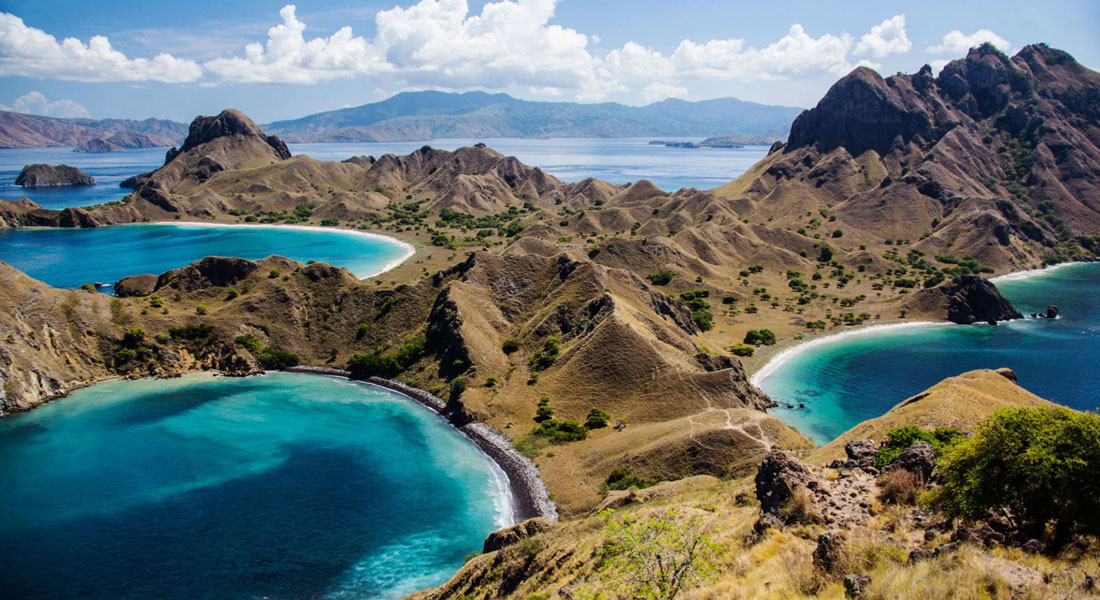 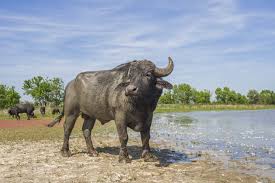 What they eat?

They can eat any meat from small rodents to big water buffalo
What doesit eat?
They can eat any type of meat from small 
Rodents to big water bufflo.
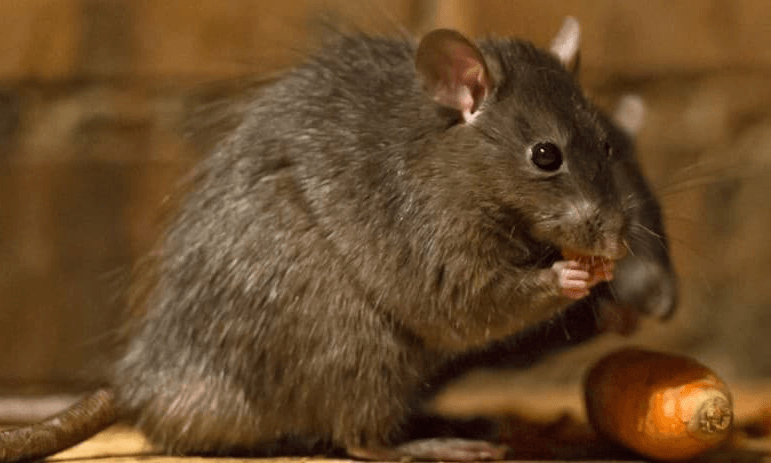 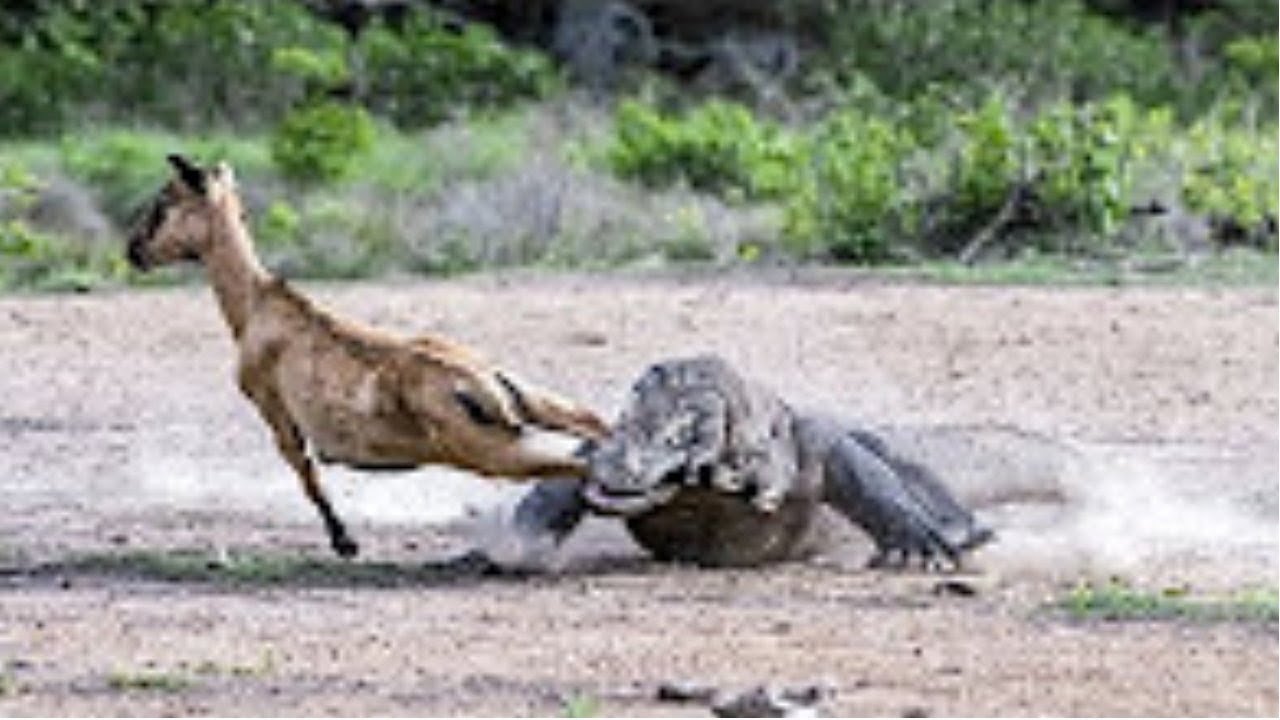 How does it capture its prey
It runs to its prey and bite it
Special features:
The Komodo dragon has a poisonous bite
If you get hit by its tail it will feel like being hit by a mallet hammer.
P.S. these two are fighting!
Food chain
My drawing of a Komodo dragon.